PHÒNG GIÁO DỤC VÀ ĐÀO TẠO THỊ XÃ BUÔN HỒ
TRƯỜNG MẦ NON HOA SEN
KỸ NĂNG SỐNG
Đề tài: An toàn cho trẻ
Lứa tuổi: 5 - 6 tuổi
Giáo viên: Tạ Thị Lựu
Các con hãy nêu những tình huống khi chơi cùng bạn có thể gây tổn thương cơ thể
Những hình ảnh trẻ chơi cùng bạn có thể gây nguy hiểm
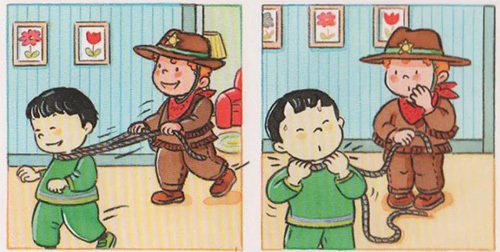 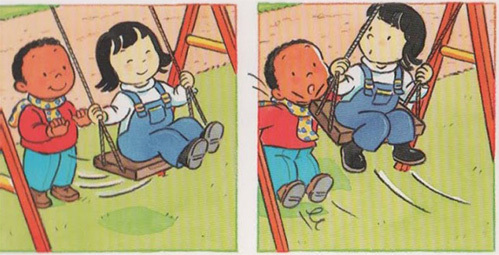 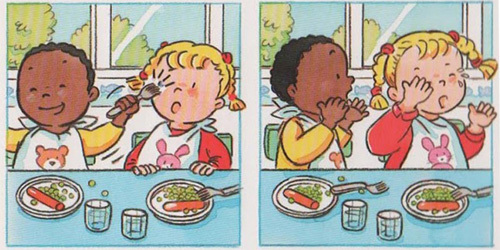 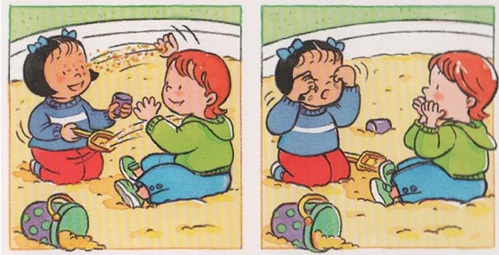 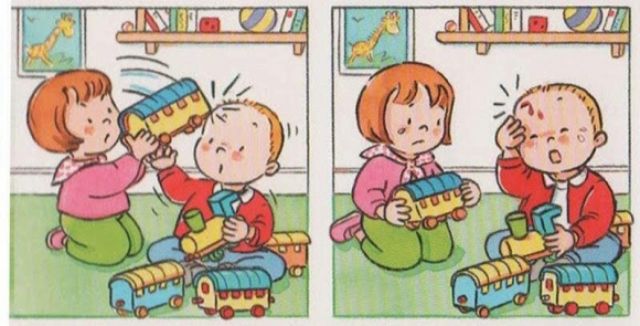 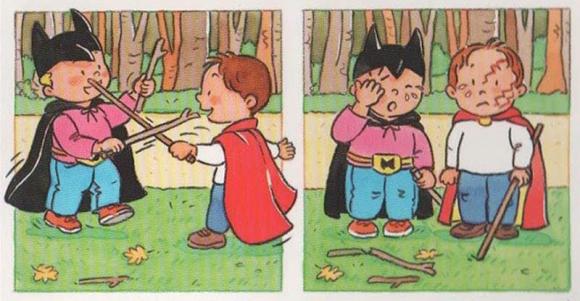 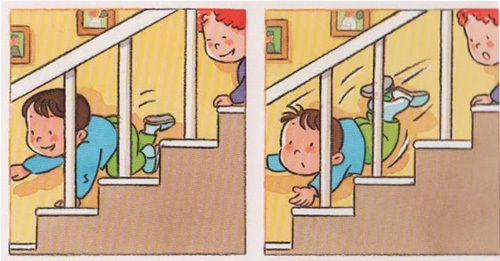 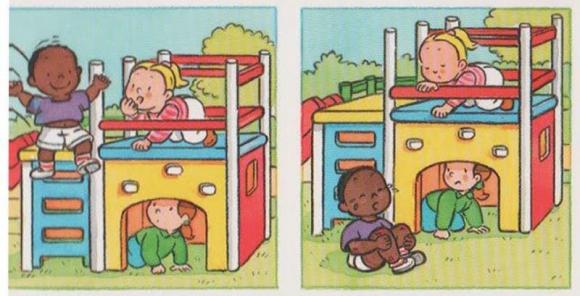 Cho trẻ nêu nhưng tình huống chơi một mình có thể gây tổn thương cơ thể.
Những hình ảnh trẻ chơi một mình có thể gây nguy hiểm
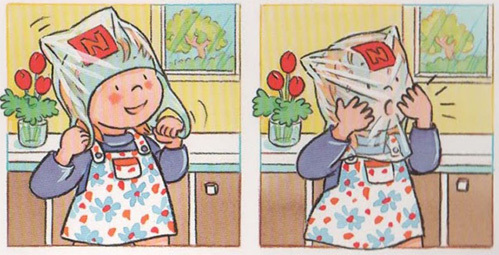 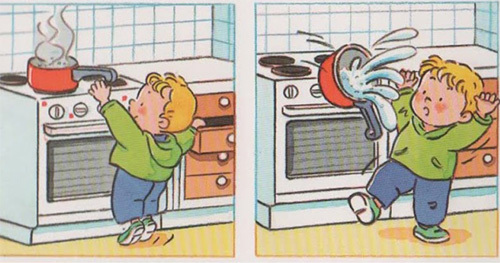 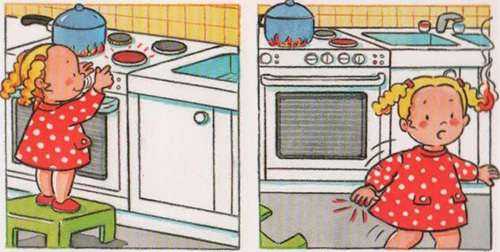 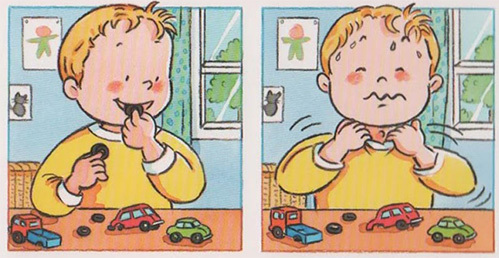 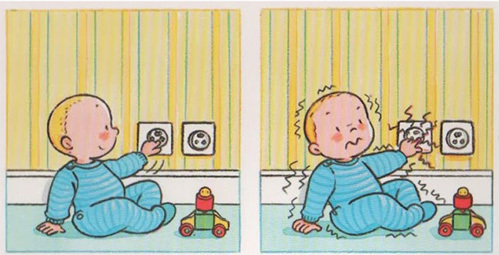 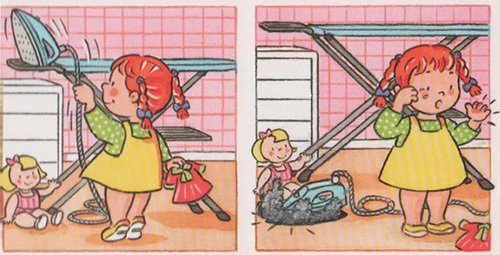 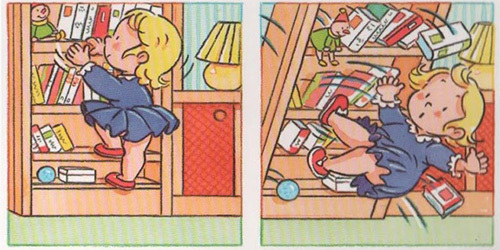 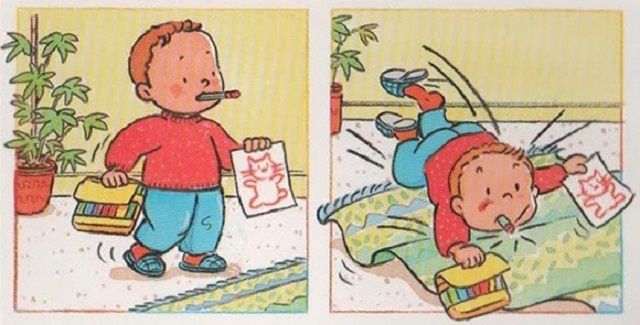 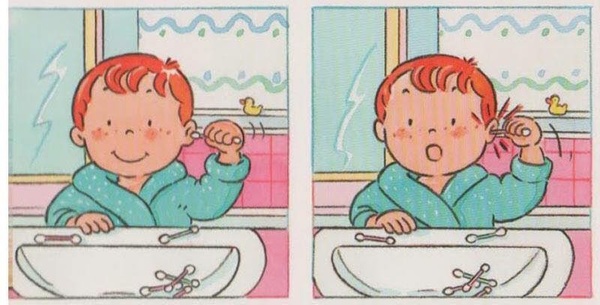 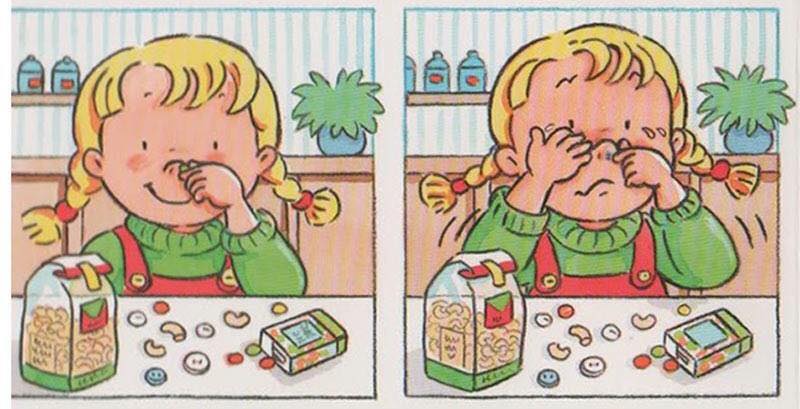 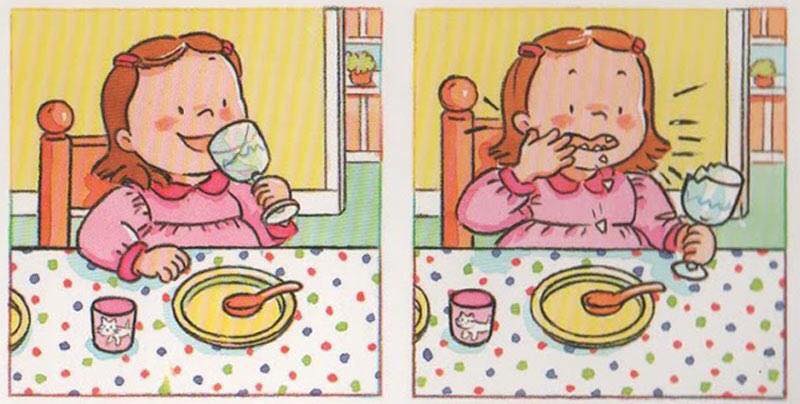 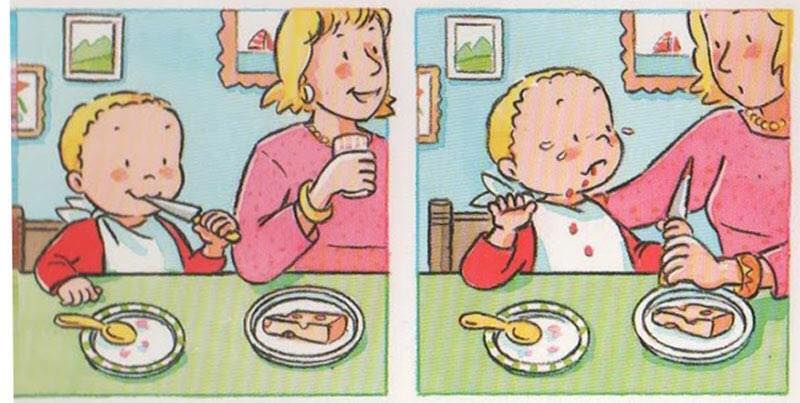 Trò chơi “Ai chọn đúng”